Literature
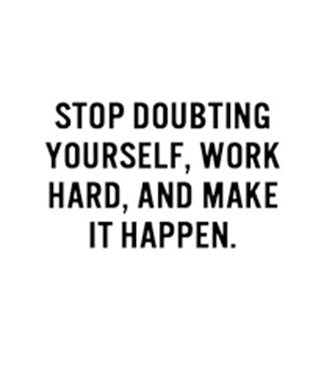 Work through the activities here to help you be able to address this question.
How are the roles of Fathers presented in ‘Walking Away’ and one other poem? 

Unseen practice included
This is the question you will be answering before you leave today.
Role of Fathers
What do you remember about the role of the Father in ‘Follower’? 
__________________________
__________________________
__________________________
What do you remember about the role of the Father in ‘Walking Away’? 
_________________________
_________________________
_________________________
Are there any devices which you remember to bring in?
Underline any words  / phrases you think are important
Walking Away
It is eighteen years ago, almost to the day –
A sunny day with leaves just turning,
The touch-lines new-ruled – since I watched you play
Your first game of football, then, like a satellite
Wrenched from its orbit, go drifting away

Behind a scatter of boys. I can see
You walking away from me towards the school
With the pathos of a half-fledged thing set free
Into a wilderness, the gait of one
Who finds no path where the path should be.
That hesitant figure, eddying away
Like a winged seed loosened from its parent stem,
Has something I never quite grasp to convey
About nature’s give-and-take – the small, the scorching
Ordeals which fire one’s irresolute clay.

I have had worse partings, but none that so
Gnaws at my mind still. Perhaps it is roughly
Saying what God alone could perfectly show –
How selfhood begins with a walking away,
And love is proved in the letting go.
Walking Away – Structure recap
What does the title show about what’s happening to the Father? 
_____________________________________________________
What narrative is the poem in and why? 
_____________________________________________________
How does the steadiness of the stanzas + rhyme scheme show the Father’s relationship with son? 
______________________________________________________
What does the end of the poem show about the Father? 
______________________________________________________
Method search ………..
How is the use of the leaves important? 
_________________________________________________
Find 2 similes to show the change in their relationship
1 - __________________________________________
2 - __________________________________________
What is the verb in each of these? ___________ + _____________
How do these verbs contrast each other? 
__________________________________________________
Method search
What lines show he doesn’t think his son is ready to grow up? 
_________________________________________
_________________________________________
Why is the word ‘gnaw’ and ‘still’ important?
__________________________________________
__________________________________________
Why does he use the religious image of God and his son Jesus at the end? 
__________________________________________
Underline any words  / phrases you think are important
Follower
My father worked with a horse-plough,His shoulders globed like a full sail strungBetween the shafts and the furrow.The horse strained at his clicking tongue. An expert. He would set the wingAnd fit the bright steel-pointed sock.The sod rolled over without breaking.At the headrig, with a single pluck Of reins, the sweating team turned roundAnd back into the land. His eyeNarrowed and angled at the ground,Mapping the furrow exactly.
I stumbled in his hob-nailed wake,Fell sometimes on the polished sod;
Sometimes he rode me on his backDipping and rising to his plod. I wanted to grow up and plough,To close one eye, stiffen my arm.All I ever did was followIn his broad shadow round the farm. I was a nuisance, tripping, falling,Yapping always. But today It is my father who keeps stumblingBehind me, and will not go away.
Follower – Structure recap
What does the title show about what’s happening to the Father? 
_____________________________________________________
What narrative is the poem in and why? 
_____________________________________________________
How does the steadiness of the stanzas + rhyme scheme show the Father’s relationship with son? 
______________________________________________________
What does the end of the poem show about the Father? 
______________________________________________________
Method search
Find 3 lines about the Father – what do they tell us? 
___________________________
Tells us _________________________________________________
___________________________
Tells us ________________________________________________
__________________________
Tells us _________________________________________________
What is our overall view of the Father? 
________________________________________________________
Method search
Find 2 lines about the son + what this shows
_________________________
This shows _________________________________________
________________________
This shows _________________________________________

Find 2 lines which show the change in their relationship.
______________________________________________
______________________________________________
Unseens
Before you start to write up your answer, have a brief look at these 2 unseen poems. 
These are the questions – what are the key words in them? 

Q1 – How does the poet show us about different stages of the woman’s life in this poem? 
Q2 – Both poems look at a woman looking back at her life. What similarities and differences do you see in this?
Names by Wendy Cope

She was Eliza for a few weeks 
when she was a baby – 
Eliza Lily. Soon it changed to Lil.

Later she was Miss Steward in the baker’s shop
And then ‘my love’, ‘my darling’, Mother.

Widowed at thirty, she went back to work
As Mrs Hand. Her daughter grew up,
Married and gave birth.

Now she was Nanna. ‘Everybody
Calls me Nanna,’ she would say to visitors.
And so they did – friends, tradesmen, the doctor.

In the geriatric ward
They used the patients’ Christian names.
‘Lil,’ we said, ‘or Nanna,’
But it wasn’t in her file
And for those last bewildered weeks
She was Eliza once again.
In Oak Terrace by Tony Connor

Old and alone, she sits at nights,
Nodding before the television.
The house is quiet now. She knits,
rises to put the kettle on,

watches a cowboy’s killing, reads
the local Births and Deaths, and falls
asleep at ‘Growing stock-piles of war-heads’.
A world that threatens worse ills

fades. She dreams of life spent 
in the one house: suffers again 
poverty, sickness, abandonment,
a child’s death, a brother’s brain

melting to madness. Seventy years
of common trouble; the kettle sings.
At midnight she says her silly prayers,
And takes her teeth out, and collects her night-things.
Picking your quotes
What do we know about the woman’s life in Poem A? 
__________________________________________________________________________________________
Pick out 5 quotes which you would use to back this up. 

What can you say about the uneven structure in this? 
____________________________________________________________________________________
What do we know about the woman’s life in Poem B? 
What way are they 
The same - ___________________
_____________________________
Different - ___________________
_____________________________
Pick out 2-3 quotes from this poem.
What does the steady structures say about her life? 
____________________________________________________________
Back to Section B – Anthology
Look back over your notes from 
Follower 
Walking Away 

Have you picked out the quotes from each of these? 

Use the frames on the next few pages to help you write up your essay – remember this is the most important thing to practice.
Write this up in the exam paper at the back of the booklet
Write up your intro
__________________ and _________________ show the …………………………………………………………………………………. because ……………………………………………………………………………………………………….
We also see this in _____________________________ as ………………..
…………………………………………………………………………………………………….
Both poets show …………………………………………………………………..
Structure
Your next paragraph is bringing how the poem has been structured. Again, move between the 2 poems – alternate point on each. 
Structural feature – what this shows

Both writers use their structure to convey the role of the Fathers. We see this through the titles. In ‘________________________’, we learn that ………………………………………and in ‘______________________’ this …………………………………………………………………………………….
Look at cyclical structure / rhyme scheme / stanza structures 
Both poems have displayed their ………………………………. through…………..
Language
You now need to look at as many quotes as you can to say what method is used + what we learn from them. Again, move between the poems. USE YOUR NOTES TO HELP 

The writers also use their language features to show ……………………
The writer uses …………………
This conveys ………………….
Another method used is ……………………………………..
The writer uses this to demonstrate …………………………..
A further example is …………………………….. which shows ………………….
Ending the essay
Look back at the intro 

You just answered the question here – do the same again at the end to just say how each poem linked to the question. 

Write a brief conclusion to wrap this up
Finishing checks
Make sure every time you say ‘This’ – it MUST be at the start of a new sentence. 

The title of the poem needs to have quote marks + capital letters. 

Watch your sentence length. 

Have you moved between the poems rather than all one?